6. poglavlje

MARKETING U OBRAZOVANJU ODRASLIH
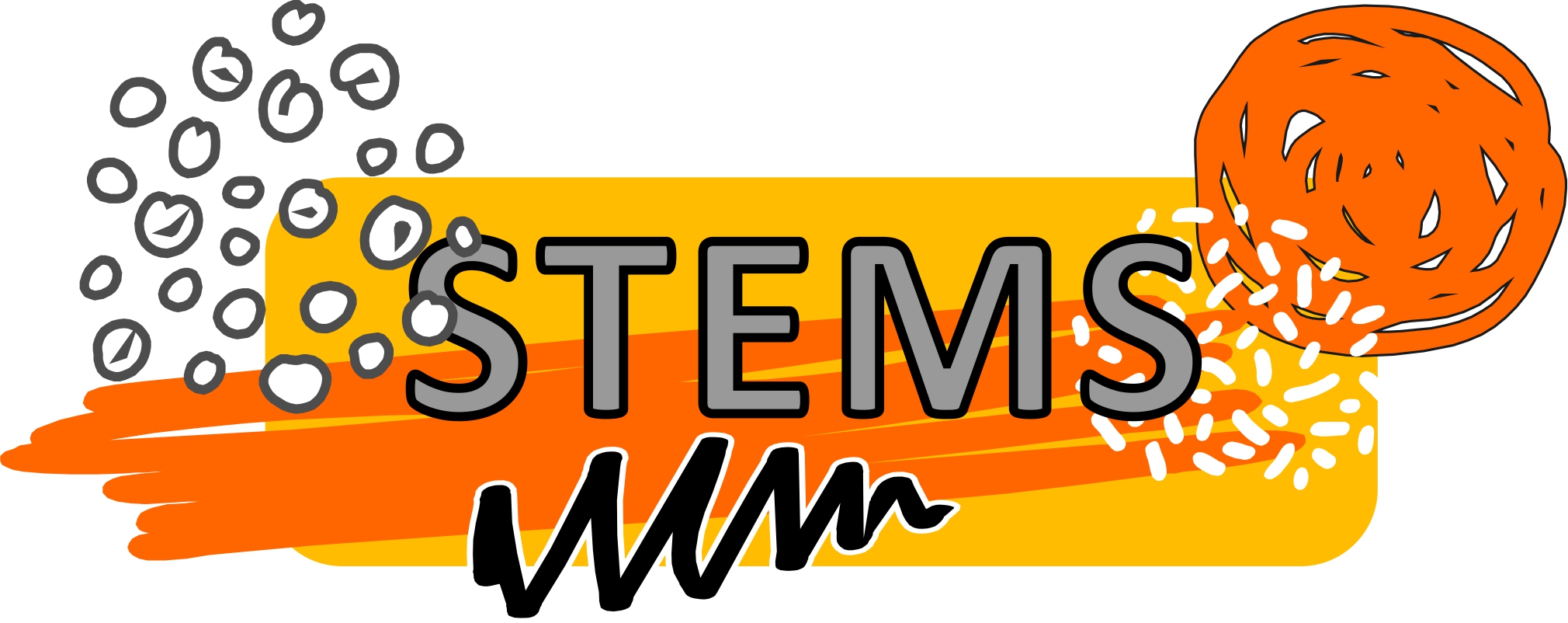 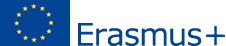 TEME
Marketing i marketinški miks za obrazovne institucije
Korištenje digitalnih alata u marketinškoj promidžbi obrazovnih proizvoda
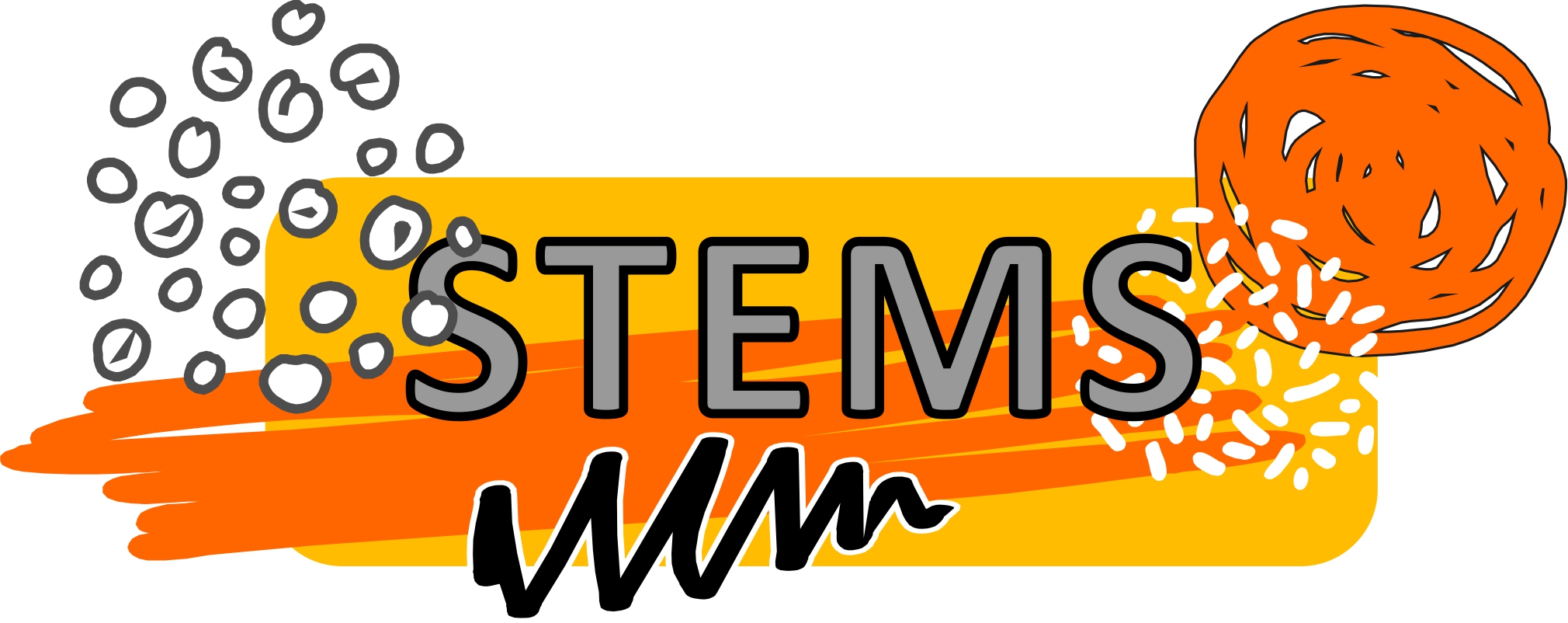 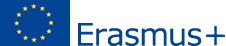 ISHODI UČENJA
Nakon 6. poglavlja moći ćete:
Shvatiti važnost marketinga u obrazovnom sektoru
Shvatiti marketinški miks (proizvod, cijena, promocija, mjesto, ljudi) i moći koristiti ovaj alat u obrazovnoj ustanovi
Otkriti i definirati tržišni segment obrazovnog proizvoda, poput obrazovnog tečaja
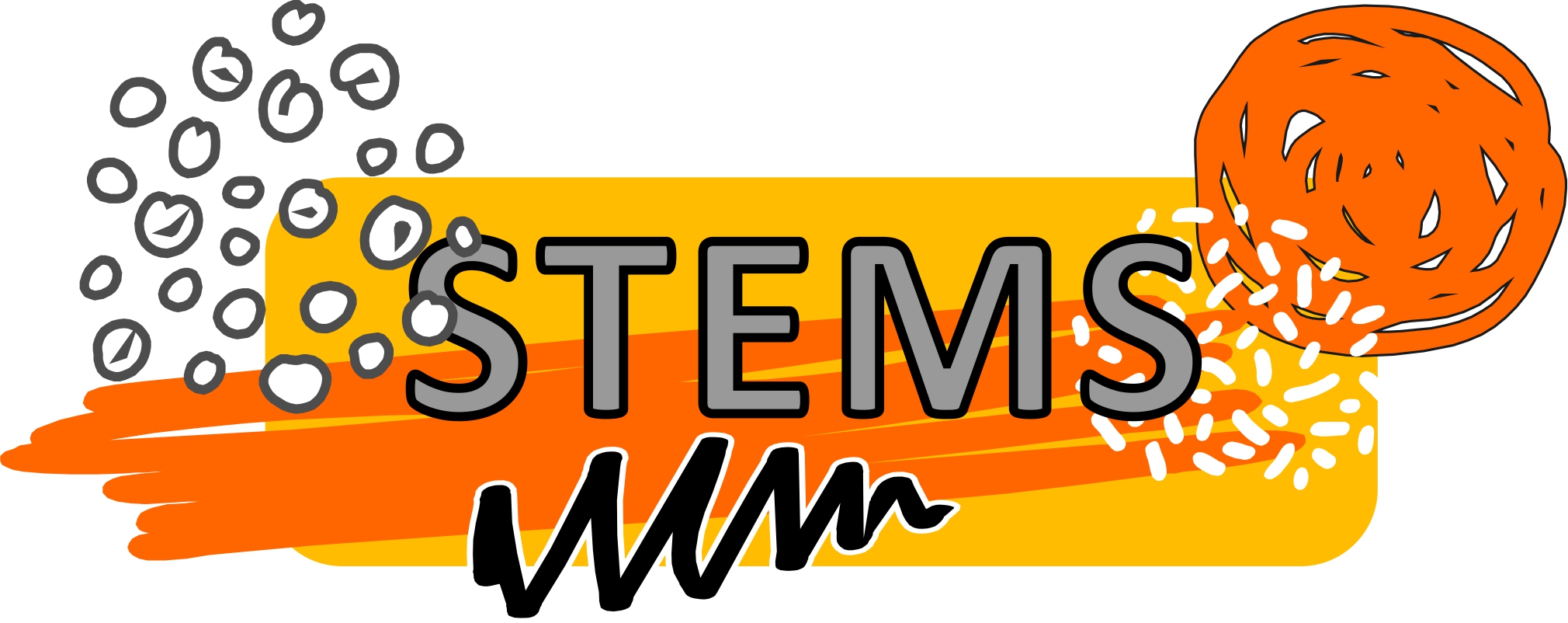 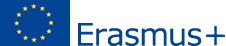 ISHODI UČENJA
Nakon 6. poglavlja moći ćete:
Dizajnirati i razviti obrazovni proizvod i odrediti njegove značajke u skladu s potrebama ciljnog tržišnog segmenta
Upotrijebiti digitalne alate (npr. grafički alat Canva, društvene mreže) za marketinšku promociju obrazovnog proizvoda
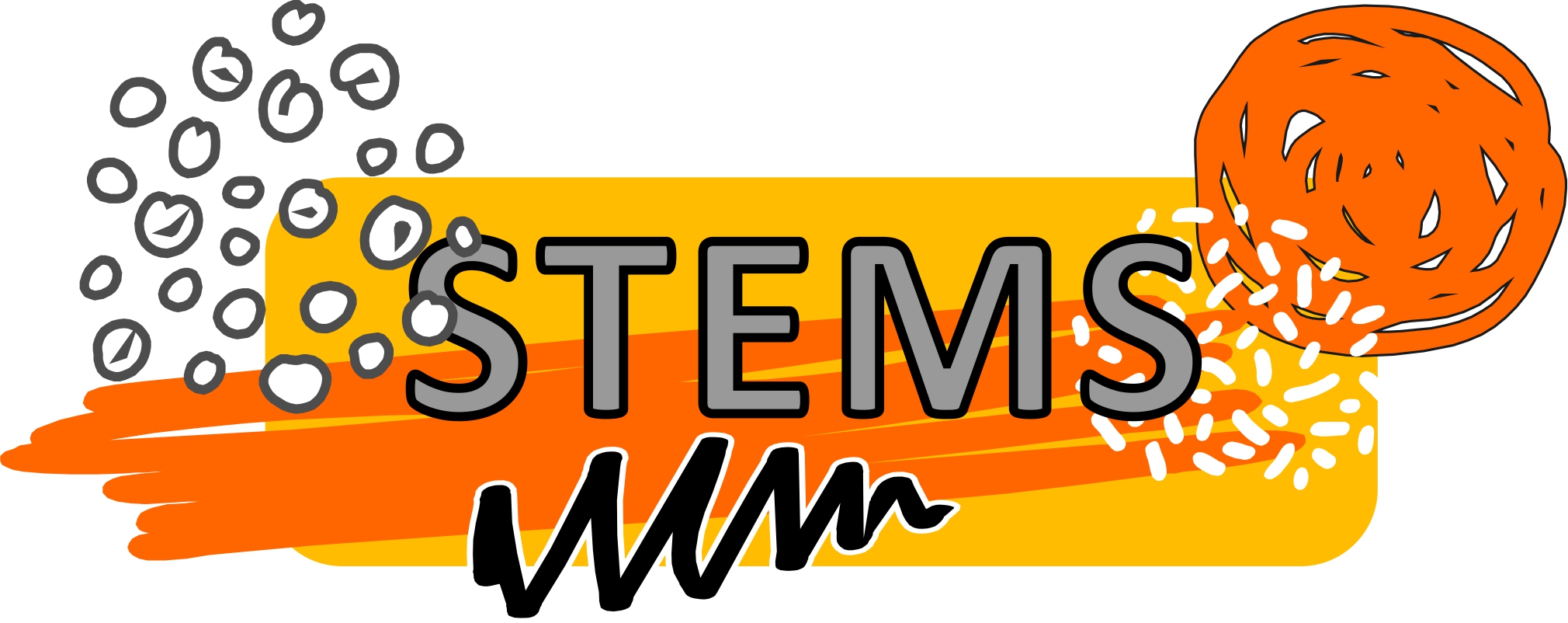 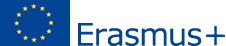 PROIZVOD
CIJENA
OSOBE
MARKETINŠKIMIKS
MJESTO
PROMOCIJA
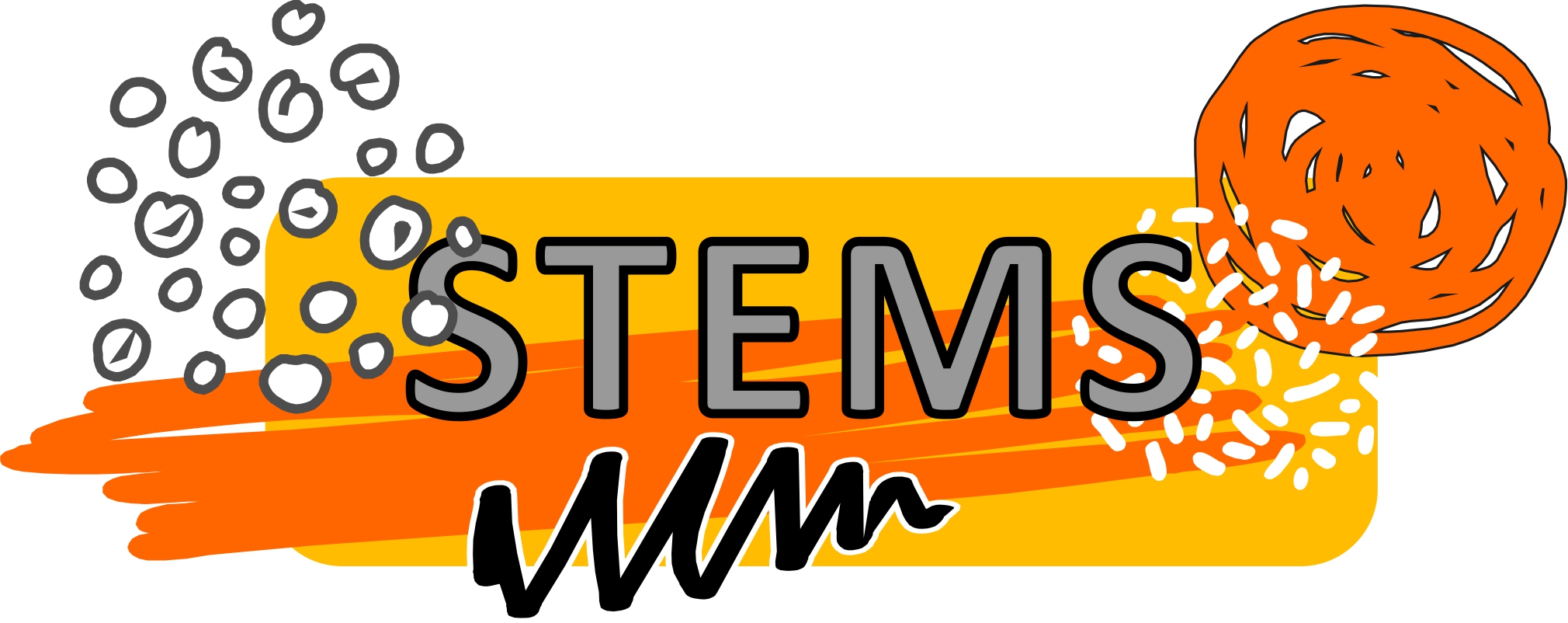 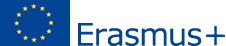 PROIZVOD
PROIZVOD se odnosi na obrazovne proizvode koje nudi obrazovna ustanova. Odluke o proizvodima uključuju sve značajke vašeg obrazovnog proizvoda, na primjer, obrazovni tečaj.
Kupci moraju razumjeti značajke, prednosti i pogodnosti u kojima mogu uživati kupujući vaš obrazovni proizvod. Razmišljajući o proizvodu, uzmite u obzir ključne potrebe i želje kupaca.
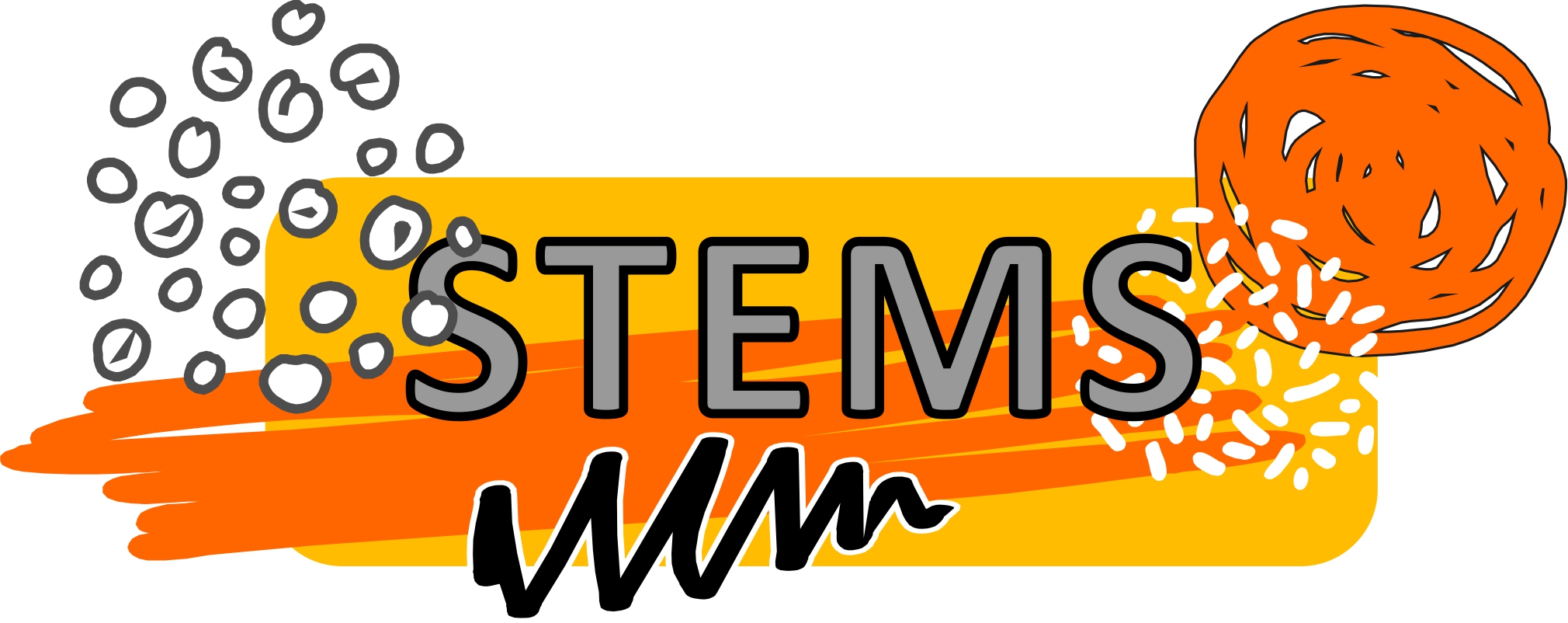 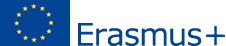 CIJENA
CIJENA se odnosi na strategiju određivanja cijena vaših obrazovnih proizvoda i na to kako će utjecati na kupce. Odluke o cijenama ne uključuju samo prodajnu cijenu, već i popuste, načine plaćanja, uvjete kreditiranja itd.
Pri određivanju strategije cijena presudno je uzeti u obzir svoj položaj na trenutnom tržištu. Primjerice, ako se obrazovna ustanova oglašava kao visokokvalitetni pružatelj usluga, cijena proizvoda bi to trebala odražavati.
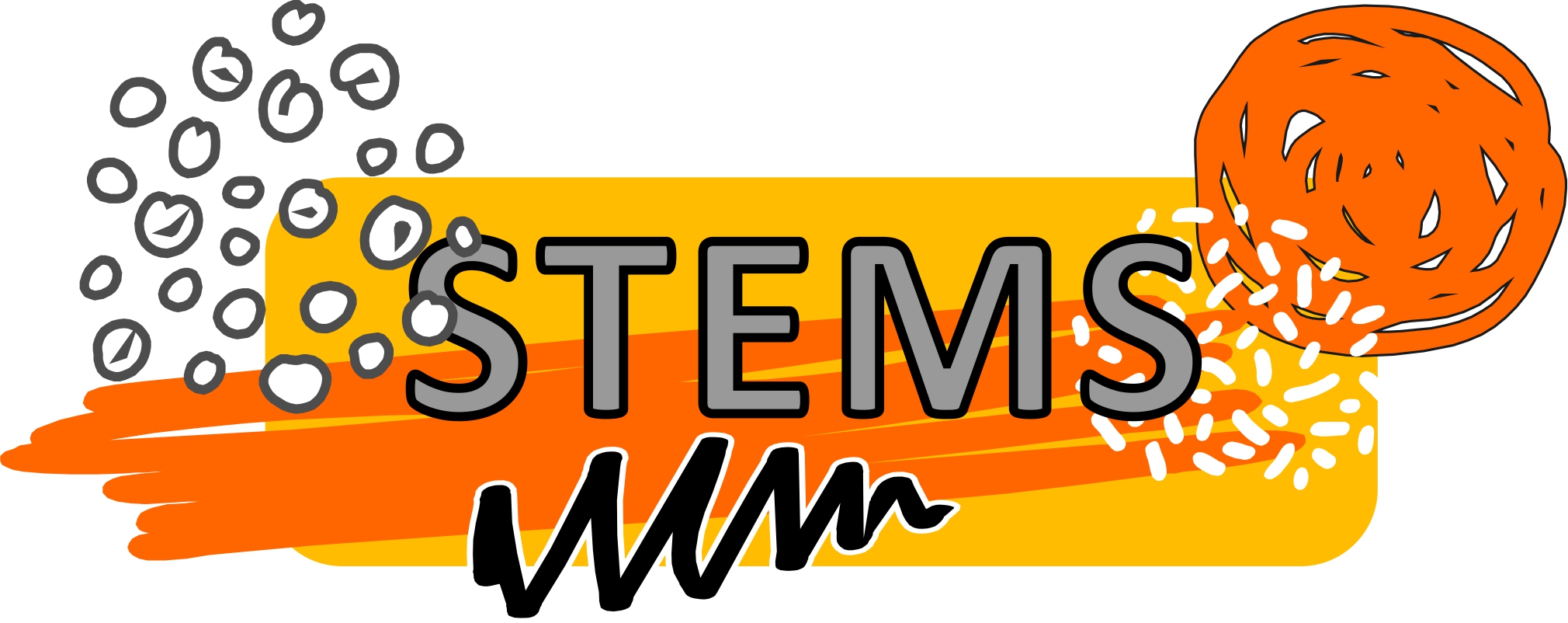 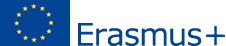 PROMOCIJA
PROMOCIJA se odnosi na aktivnosti koje obrazovnu ustanovu potrošačima čine poznatijom. Uključuje stavke poput oglašavanja i aktivnosti odnosa s javnošću.
Budući da troškovi promocije mogu biti znatni, bitno je provesti analizu prilikom donošenja odluka o promocijskim aktivnostima. Važno je razumjeti vrijednost pojedinih grupa kupaca i isplati li se provoditi promocije radi stjecanja kupaca.
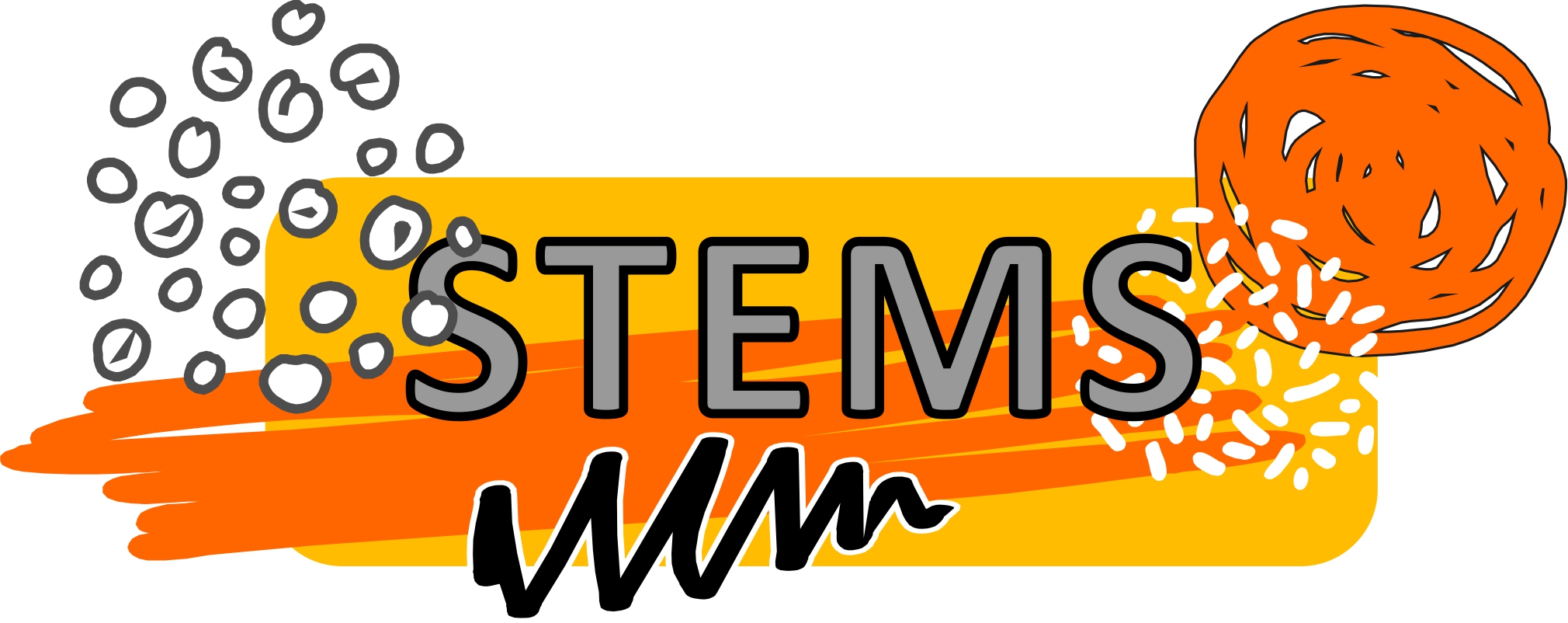 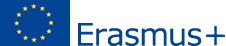 MJESTO
MJESTO se odnosi na to gdje se obrazovni proizvod vidi, prodaje i gdje je dostupan. U osnovi su odluke o mjestima povezane s distribucijskim kanalima i načinima dostavljanja obrazovnog proizvoda ciljanim kupcima.
Važno je razmotriti koliko je proizvod dostupan i osigurati da ga kupci mogu lako pronaći. Obrazovni proizvod mora biti dostupan kupcima u pravo vrijeme, na pravom mjestu i u pravoj količini.
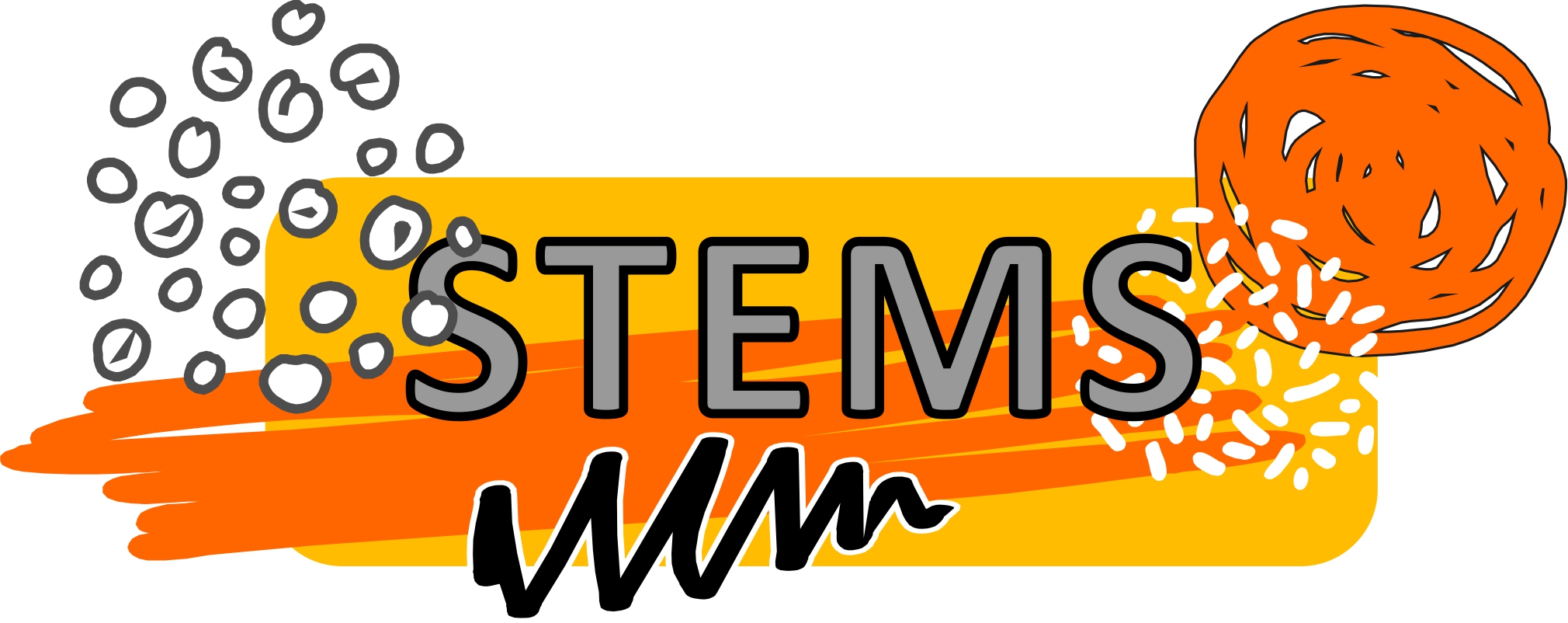 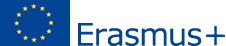 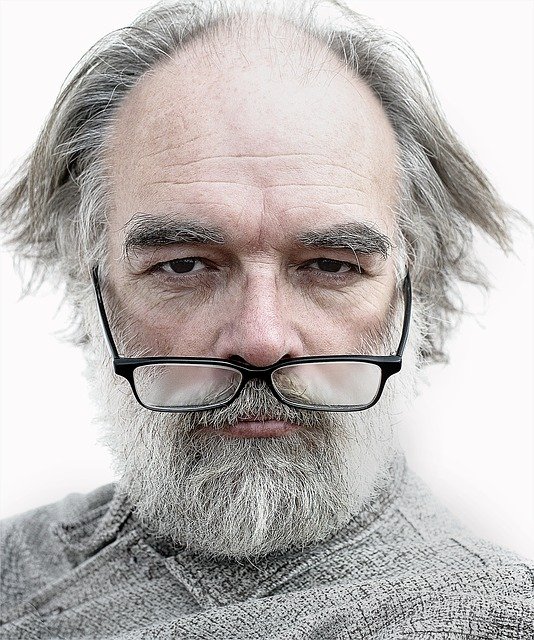 OSOBE
Ljudi se odnose na osoblje (npr. učitelje, trenere, prodavače, koordinatore tečaja) koji rade za obrazovnu ustanovu. 
Odluke ljudi obično su usredotočene na kupce i vaše usluge za njih. Kako kupci doživljavaju vaše zaposlenike?
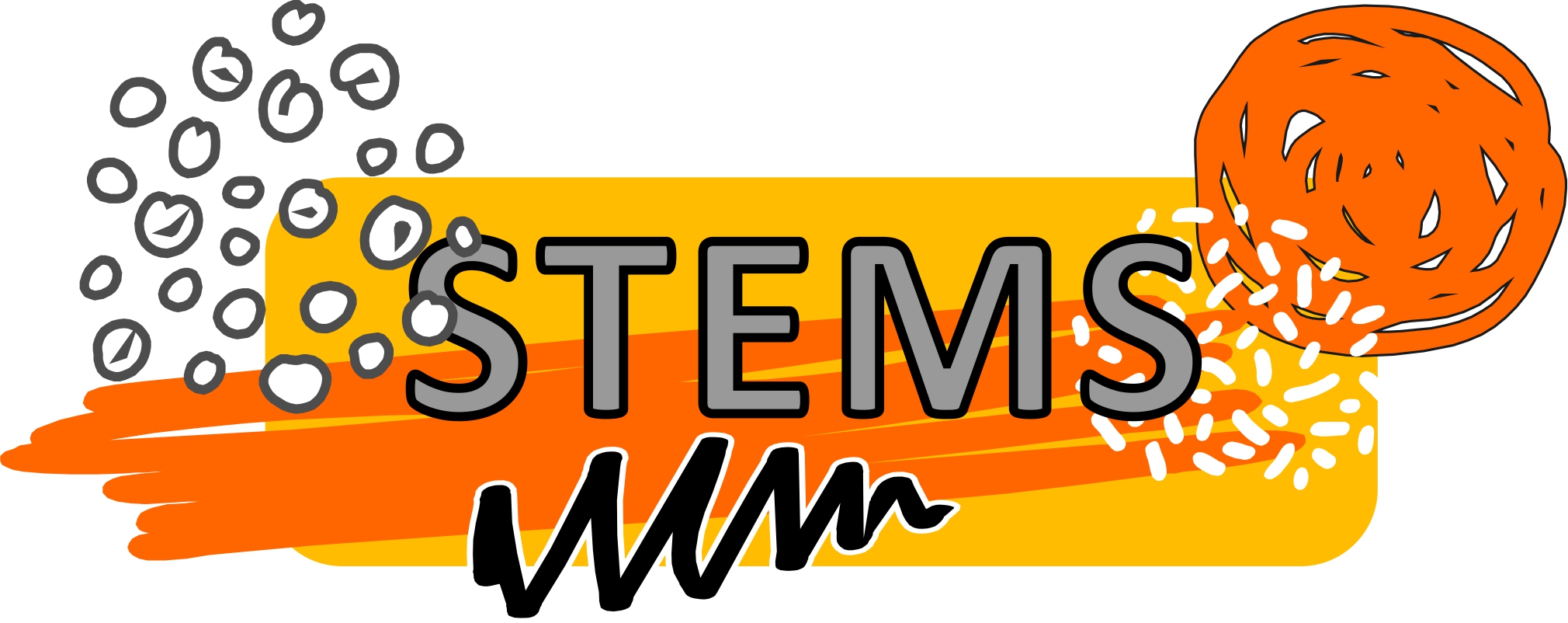 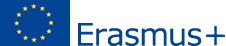 SAŽETAK MARKETINŠKOG MIKSA
PROIZVOD
CIJENA
PROMOCIJA
MJESTO
OSOBE
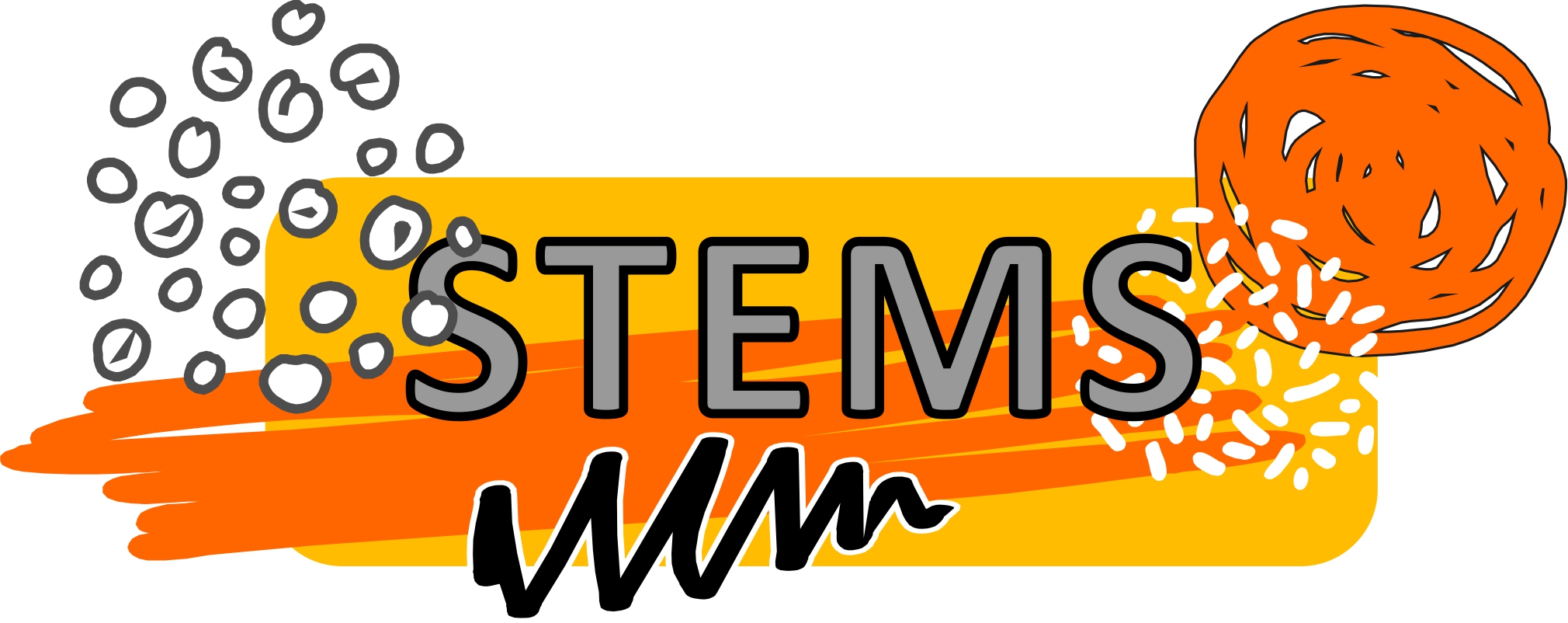 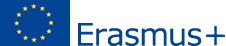 Hvala!
Imate li pitanja?